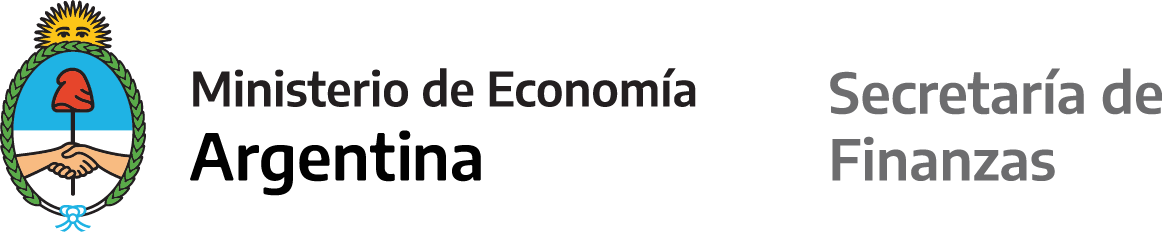 Propuesta de Reestructuración de la Deuda Externa Pública
Bonos Globales Trust Indenture 2005 y 2016
ÍNDICE
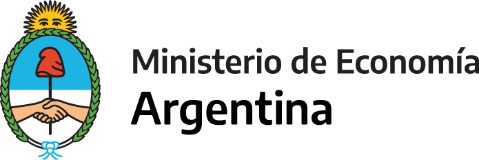 Situación de la Deuda Pública

Modelo para la restauración de la sostenibilidad

La propuesta de reestructuración y el ahorro potencial
2
Deuda Insostenible
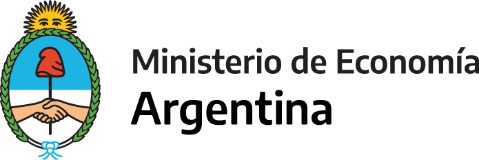 La Deuda respecto al PBI está alcanzando niveles históricamente altos, con un alarmante crecimiento en Moneda extranjera.
Deuda bruta del Gobierno Central (% del PIB)
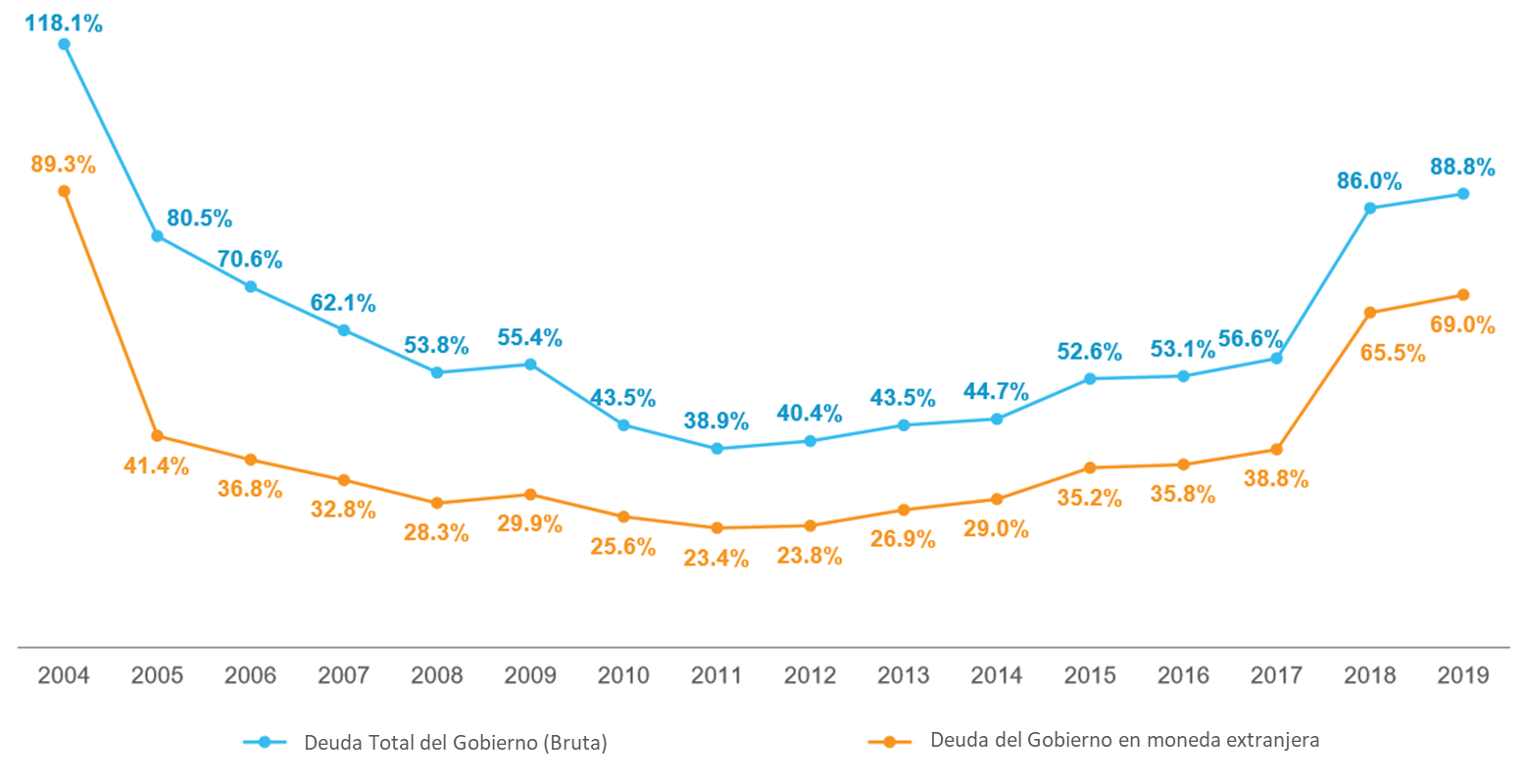 3
Fuente: Ministerio de Economía
Deuda no financiable
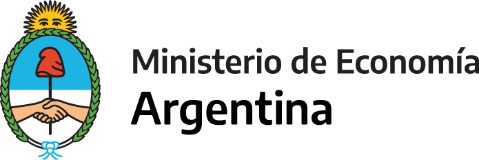 El elevado costo de financiamiento imposibilita el acceso al mercado. En el contexto actual Argentina debería pagar tasas superiores al 35% en dólares.
Riesgo país de Argentina - últimos 5 años (bps)
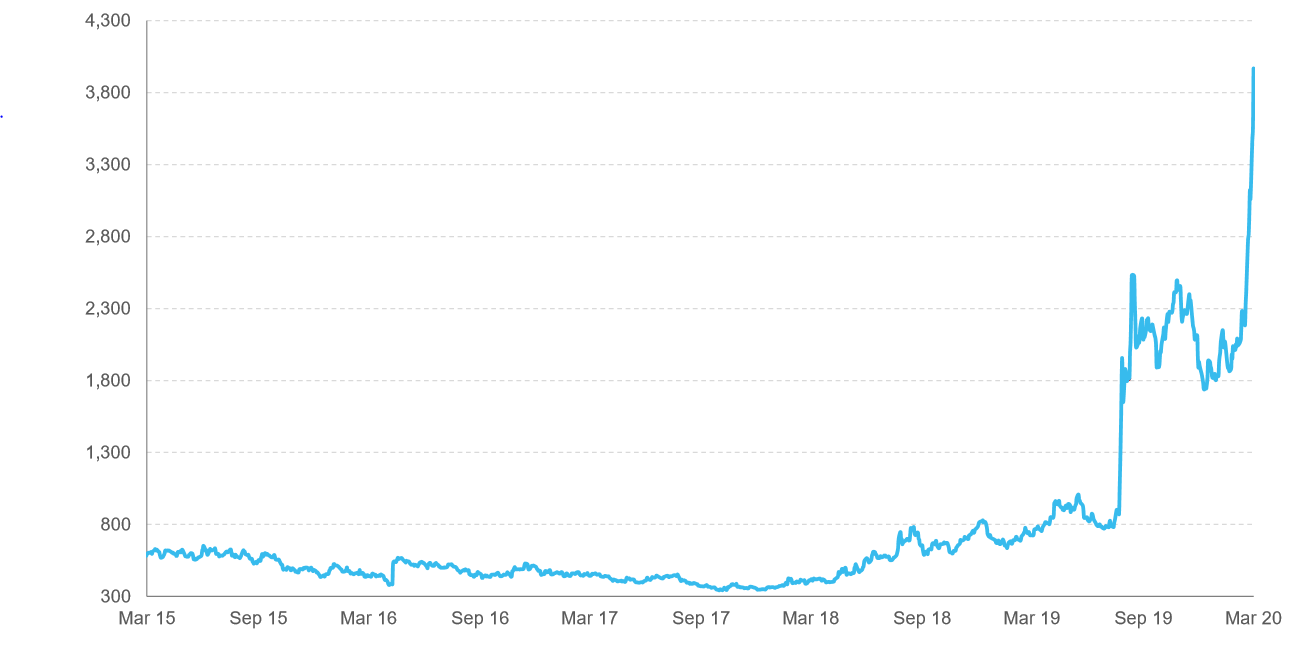 4
Fuente: EMBI J.P. Morgan
Deuda no financiable
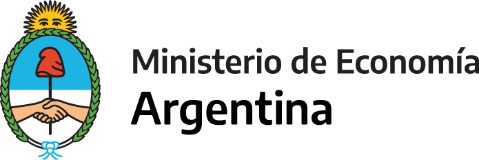 La fuerte caída de las Reservas en Moneda Extranjera (a pesar de los desembolsos del FMI) han deteriorado la capacidad de pago del país.
Evolución de las reservas brutas de moneda extranjera del BCRA (en miles de millones de USD)
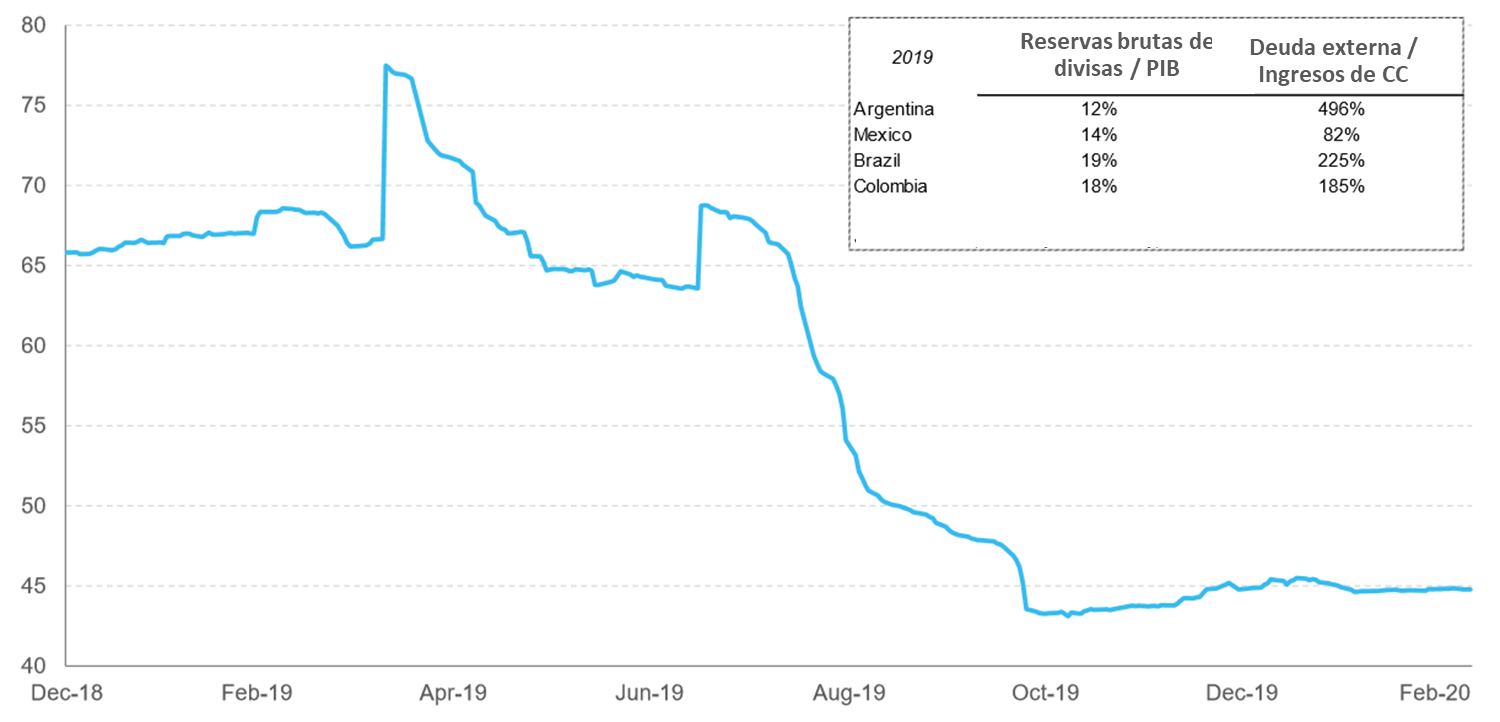 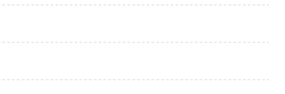 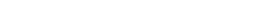 5
Fuente: Ministerio de Economía
Deuda Impagable
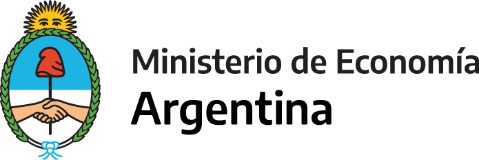 Los intereses pagados por el Gobierno han alcanzado niveles de pre-crisis 2001.
Total de pagos de intereses (incluido el sector intra-público) como % de los ingresos del Gobierno Central
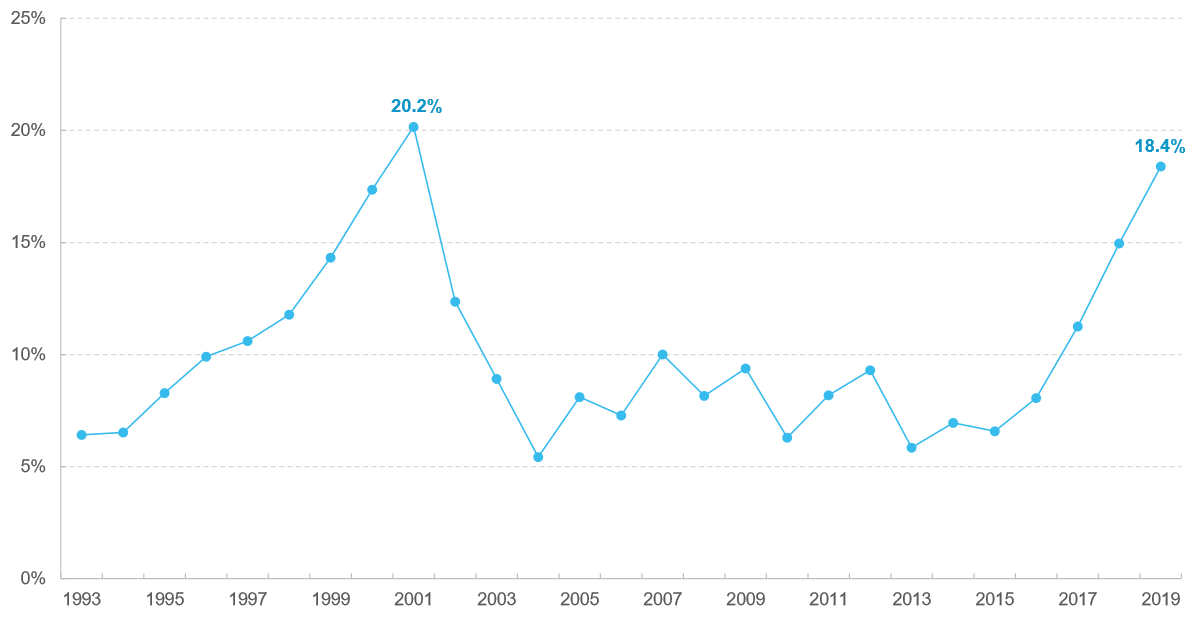 6
Fuente: Ministerio de Economía
Deuda Impagable
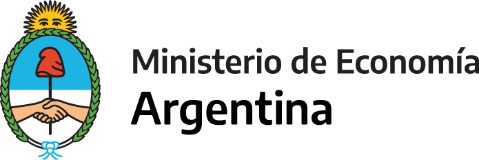 Reducida capacidad de ajuste fiscal dado el esfuerzo soportado por la sociedad en bajar Gasto Primario. Esta situación se agrava por el deterioro de la situación social a fines de 2019 y la crisis sanitaria por el Covid19.
Gasto primario del gobierno central e intereses como % del PBI
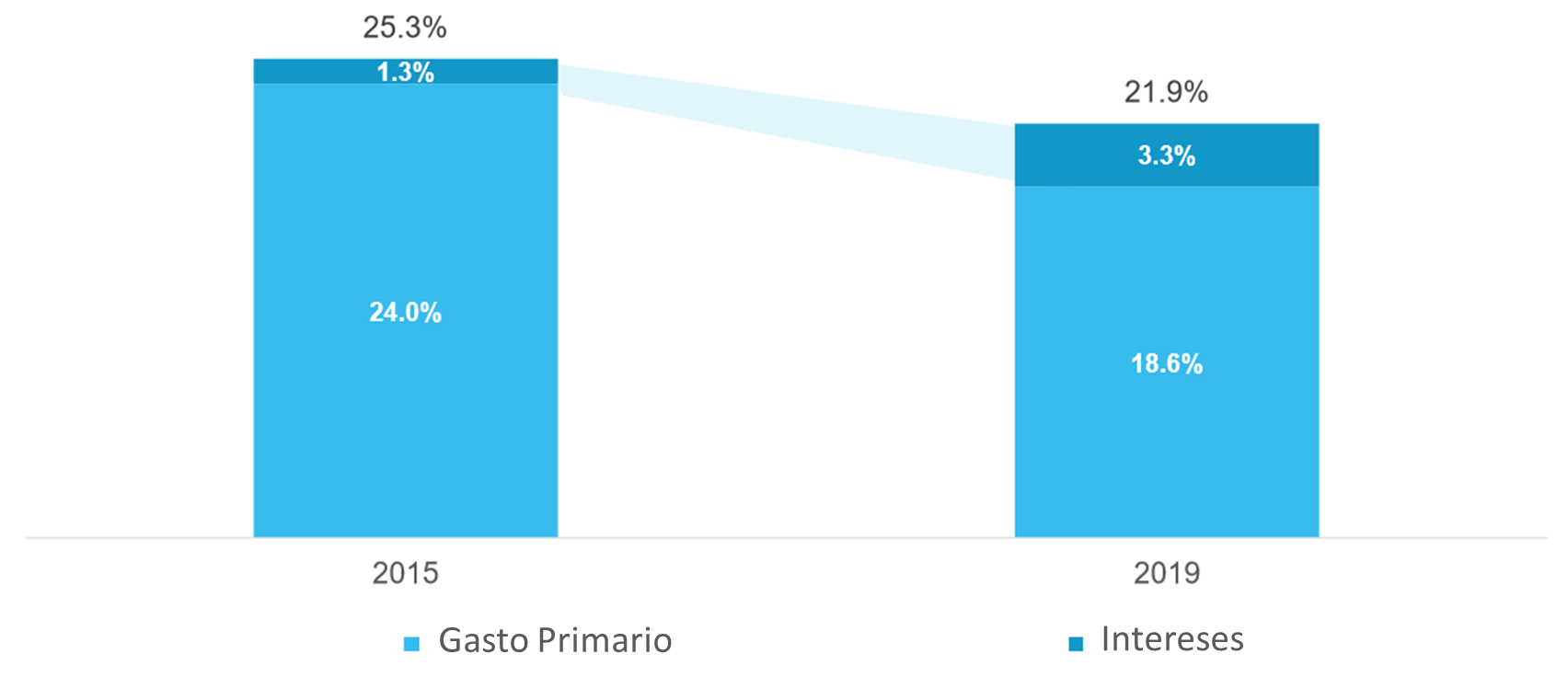 7
Fuente: Ministerio de Economía
Necesidades de financiamiento
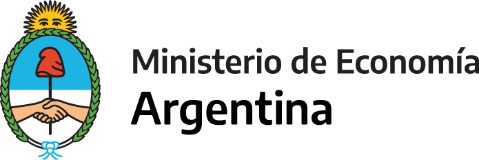 Las necesidades brutas de financiamiento (GFN) a lo largo de los últimos 10 años se duplicaron generando desequilibrios que atentan contra la sostenibilidad.
Necesidades Brutas de Financiaciamiento del Gobierno Central (% del PBI, incl. sector público)
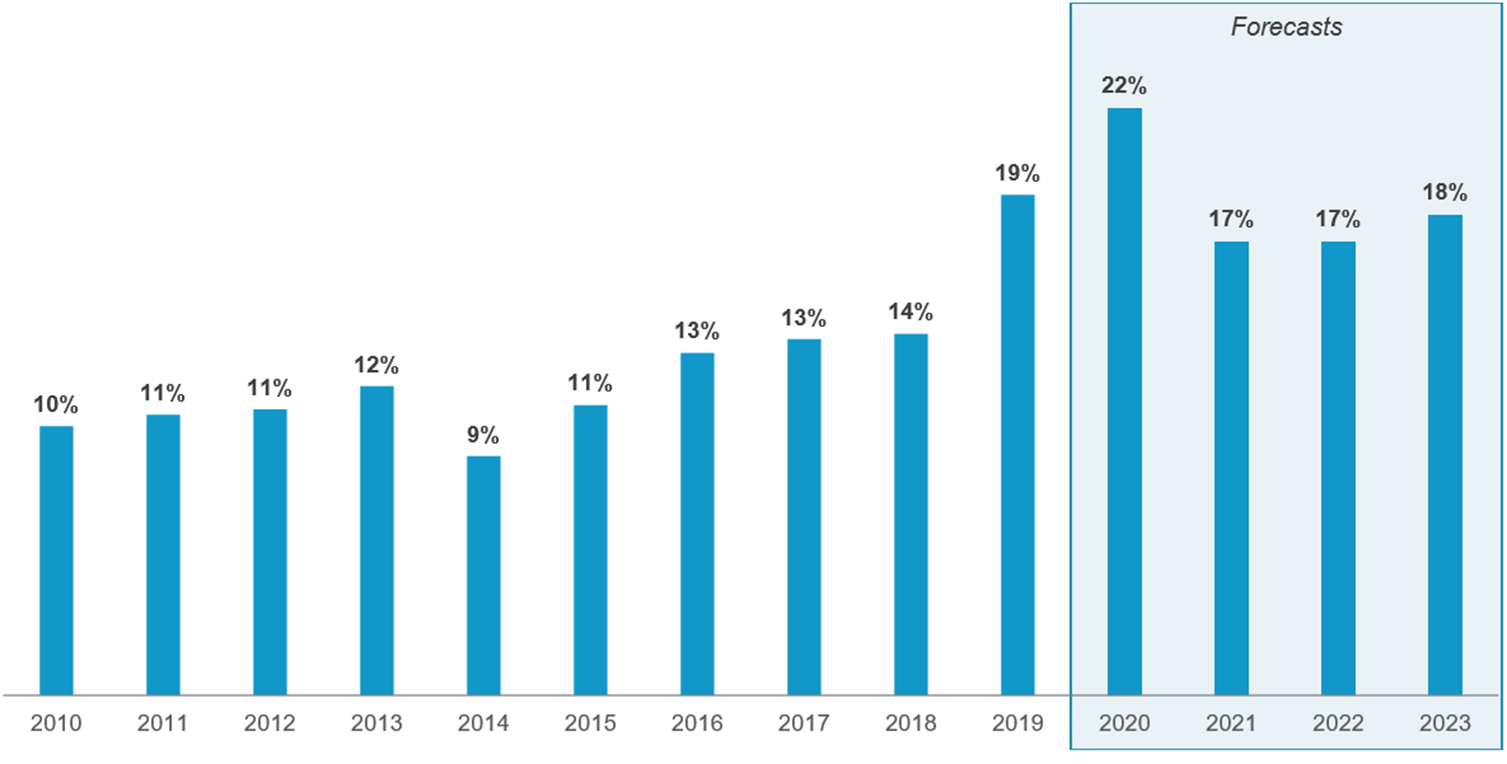 Proyecciones
8
Fuente: Ministerio de Economía
Objetivos para recuperar la sostenibilidad
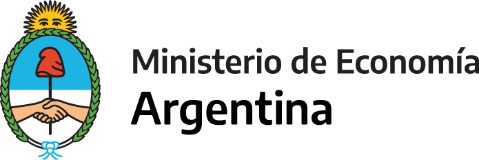 Estabilizar la Deuda Pública en niveles sostenibles del PBI
Extender plazos de los vencimientos de deuda
Reducir los intereses de deuda a tasas sostenibles de largo plazo
9
Medios para recuperar la sostenibilidad
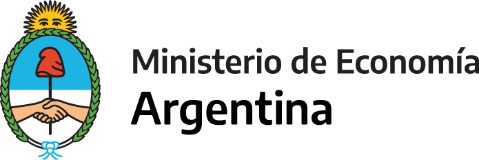 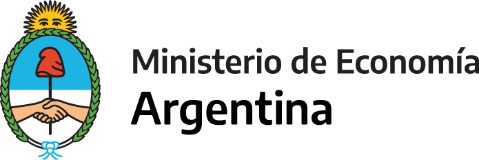 Extensión de plazos y periodo de gracia: la nueva estructura de deuda debe aliviar considerablemente los vencimientos en moneda extranjera en el corto plazo para que el país pueda recuperar una senda de crecimiento sostenible.
 

Disminución significativa en las tasas de interés: reducir los servicios de deuda en el largo plazo y bajar los costos de refinanciación.

 Reducción del capital adeudado: garantizar solvencia.
10
Bonos a reestructurar
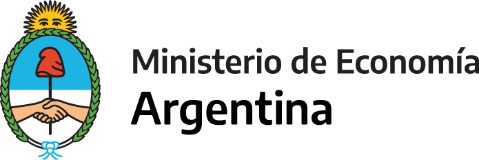 21 bonos elegibles (17 de ellos emitidos en los últimos 4 años)

Dólares estadounidenses, Euros , Francos

 Legislación extranjera

 Stock = U$S 66.238 millones (U$S 41.548 millones emitidos en los últimos 4 años)
Fuente: Secretaría de Finanzas  - Tipo de cambio 31-12-2019
11
Bonos a reestructurar
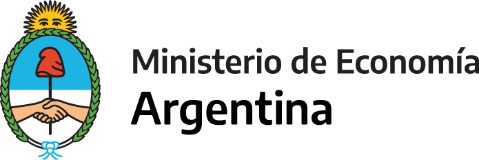 Vencimientos de los bonos a canjear
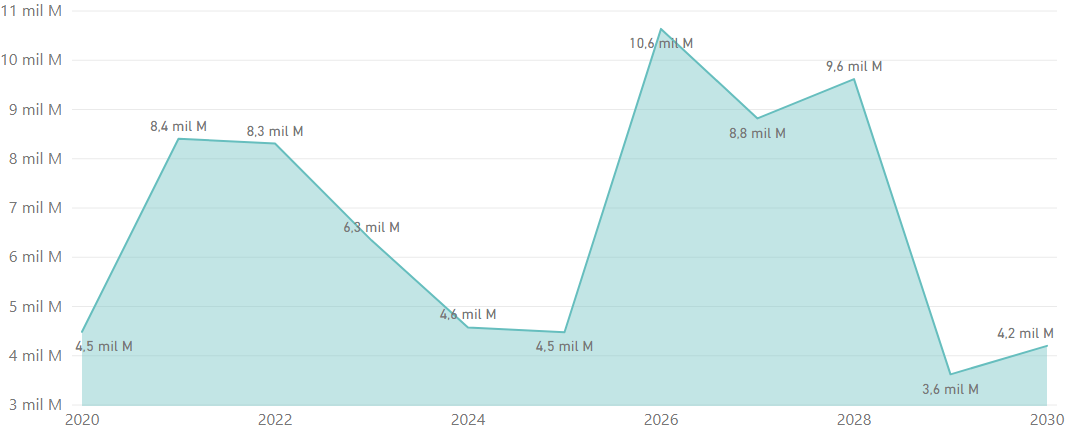 Fuente: Secretaría de Finanzas  - Tipo de cambio 31-12-2019
12
¿Qué se puede hacer con el potencial ahorro?
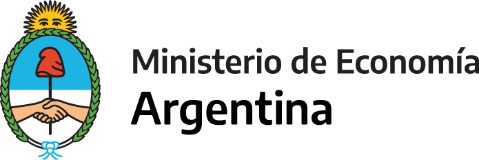 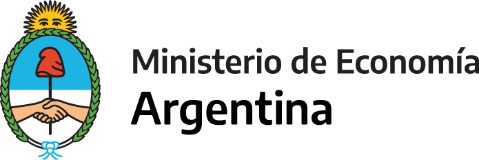 Vencimientos de 2020:  U$S 4.500 millones que significan…
386.663   Respiradores industria nacional  

3,2  veces el presupuesto asignado actualmente al 		 Ministerio de Salud para todo el 2020. 

1,7 veces el gasto mensual en el total de Jubilaciones y Pensiones

93,4 millones de AUH (16,7 veces el gasto mensual en AUH). 

57,9 millones de Tarjetas Alimentar (actualmente hay 1.1 millones)

29 millones de IFE (3,7 veces el total de beneficiarios anunciados)
13
¿Qué se puede hacer con el potencial ahorro?
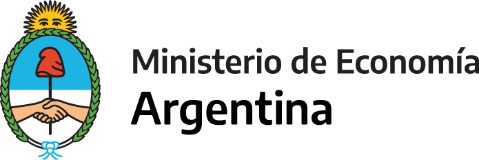 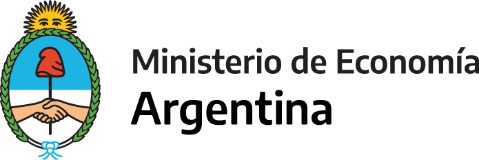 Ahorro 2020-2025: U$S 34.100 millones que significan…
2,9   millones de respiradores industria nacional  

10,4  años de AUH 

439,9 millones de Tarjetas Alimentar

219,8 millones de IFE (28 veces lo otorgado a los actuales beneficiarios). 

205,9 veces el presupuesto de las Becas Progresar

12,9 meses de Jubilaciones y Pensiones totales
14
¿Qué se puede hacer con el potencial ahorro?
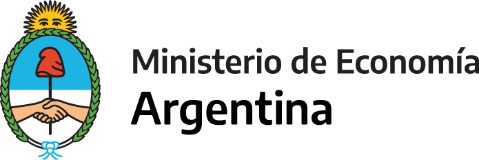 Ahorro para el año 2020: U$S 4.500 millones 
Ahorro para los años 2020-2025: U$S 34.100 millones
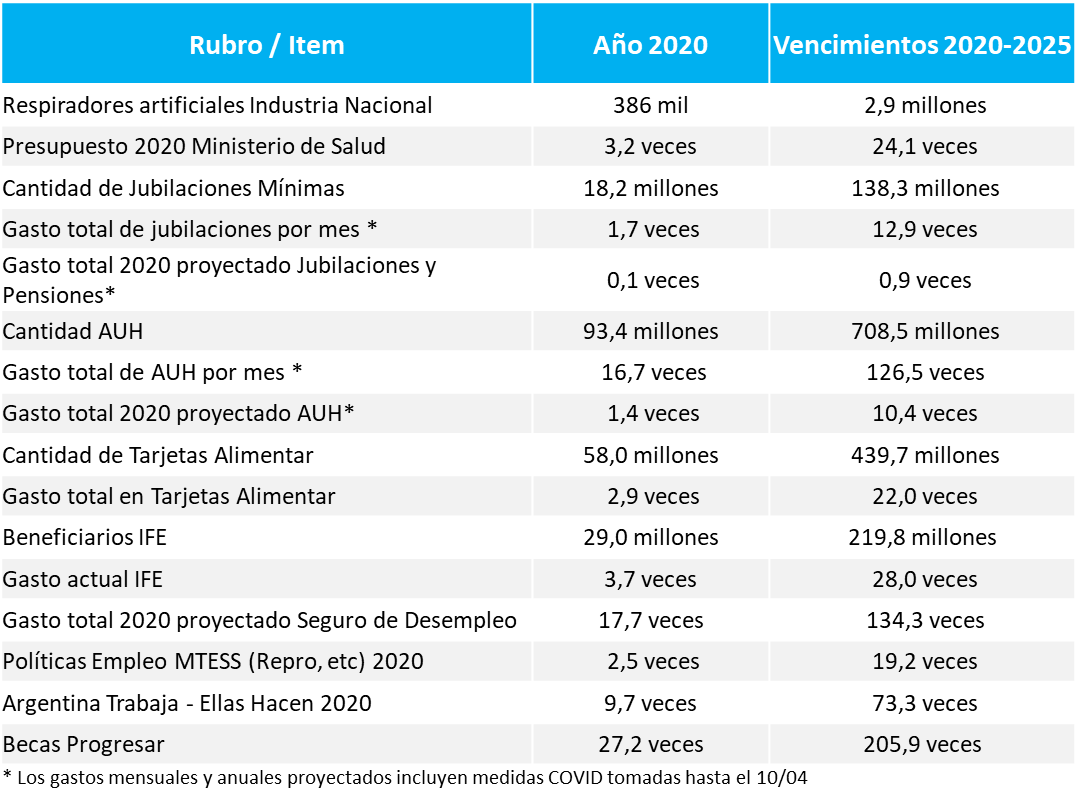 15
*Dólar oficial mayorista al 31/03/2020